Word Katheter EInlage
02/2023
L. Ederhof
Assistenzärztin
Prinzip
Erzeugt epithelialisierte Fistel
Alternative zur Marsupialisation bei Bartholinzyste/-abszess
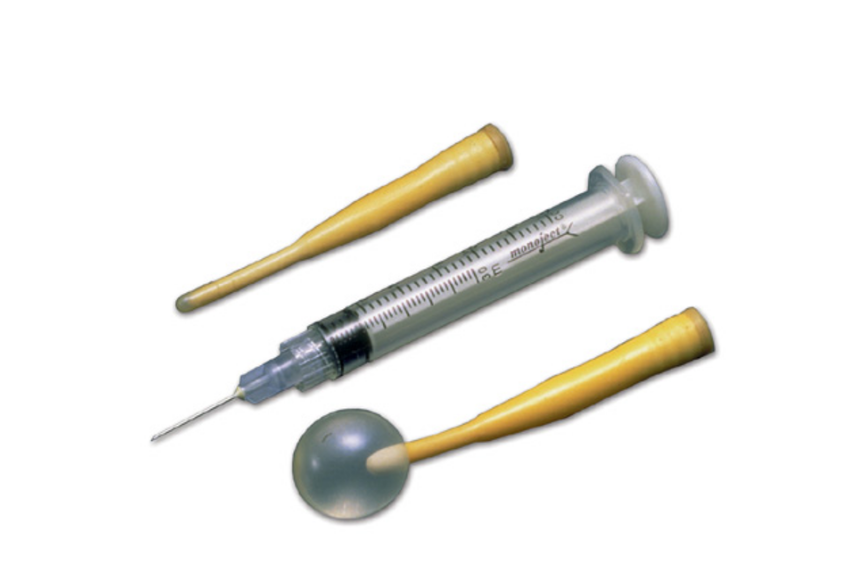 Indikation
<40 Jahren 
Sonographisch bestätigte(r) einfache(r) Bartholinzyste/-abszess
Wunsch der Patientin, eine Narkose zu vermeiden
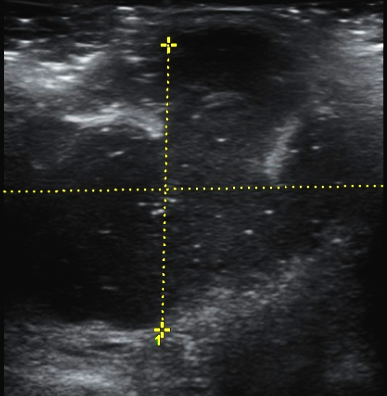 Vor- und Nachteile
Minimal-invasiv 
Lokalanästhesie statt Vollnarkose
Genau so effektiv wie die Marsupialisation, ähnliche Rezidivrate
Niedrige Komplikationsrate
Kosteneffizient

Ballon kann dislozieren
Kann Schmerzen verursachen
Bei komplexer Zyste ggf. operatives Vorgehen trotzdem notwendig
Vorbereitung
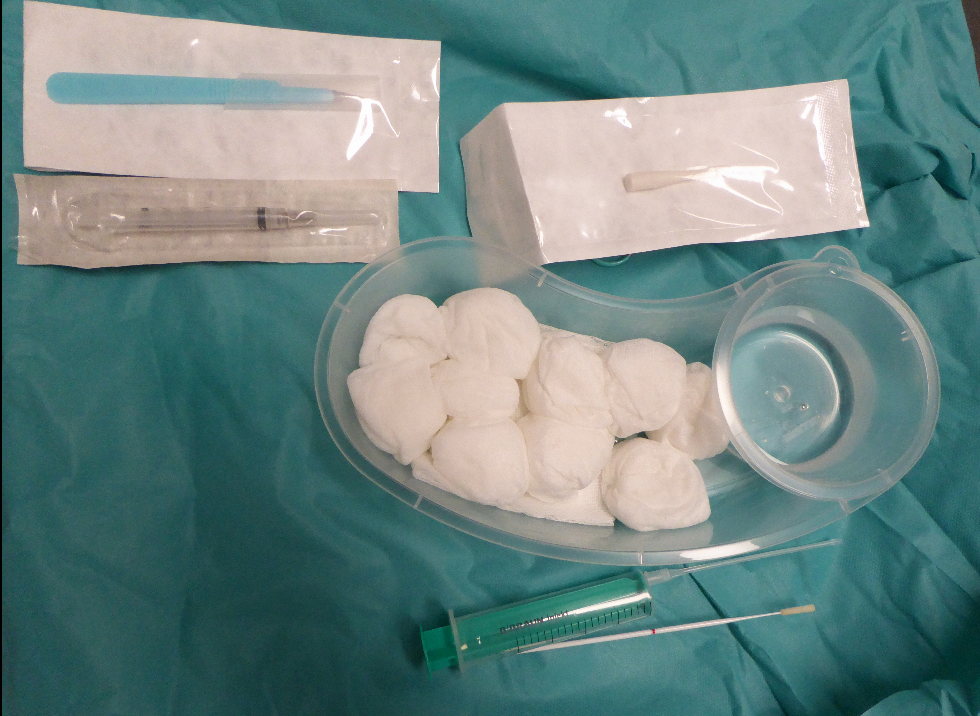 Urodynamik Set
Word Katheter Set aus Silikon
Enthält Word Katheter, Skalpel und leere Spritze
Rundtupfer und Octenisept
Lidocain 1 % Ampulle 5 ml mit Nadeln und Spritze, ggf. Spray zur Lokalanästhesie
Aquadest
Sterile Handschuhe
ggf. Abstrich
ggf. kleine Klemme
Vorgehen
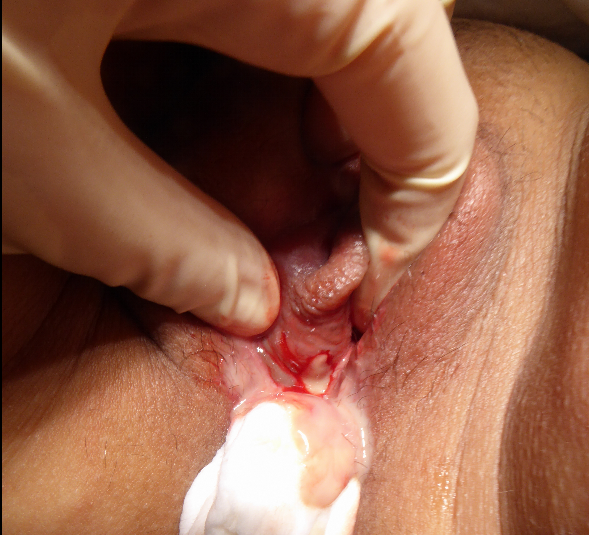 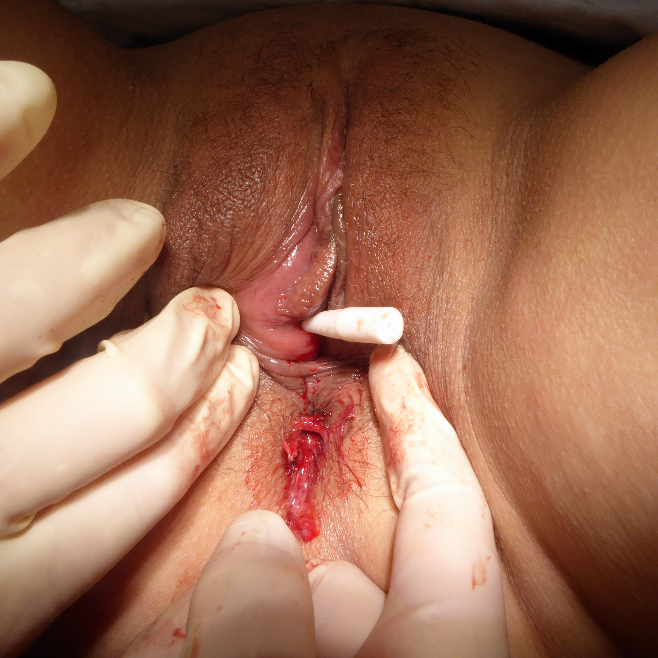 Desinfektion
Lokalanästhesie
Vertikale Inzision ca. 5mm, nahe Hymenalsaum
Septen stumpf trennen, z.B. mit kleiner Klemme
Word Katheter tief in die Abzesshöhle plazieren
Ballon mit 3 ml Aquadest füllen 
Loses Ende des Katheters in die Vagina plazieren
Follow Up
Patientinnen sollen den Katheter 2x täglich mit Wasser abspülen, Binden benutzen
Analgesie: Irfen/Dafalgan
GV und Tamponbenutzung theoretisch möglich
Entfernung nach 4-6 Wochen
Danke